TRƯỜNG TIỂU HỌC ÁI MỘ A
TOÁN LỚP 4
LUYỆN TẬP (TR143)
Khởi động
Nêu quy tắc tính diện tích hình thoi.
Quy tắc: Diện tích hình thoi bằng tích độ dài hai đường chéo chia cho 2 (cùng một đơn vị đo).
Nêu công thức tính diện tích hình thoi.
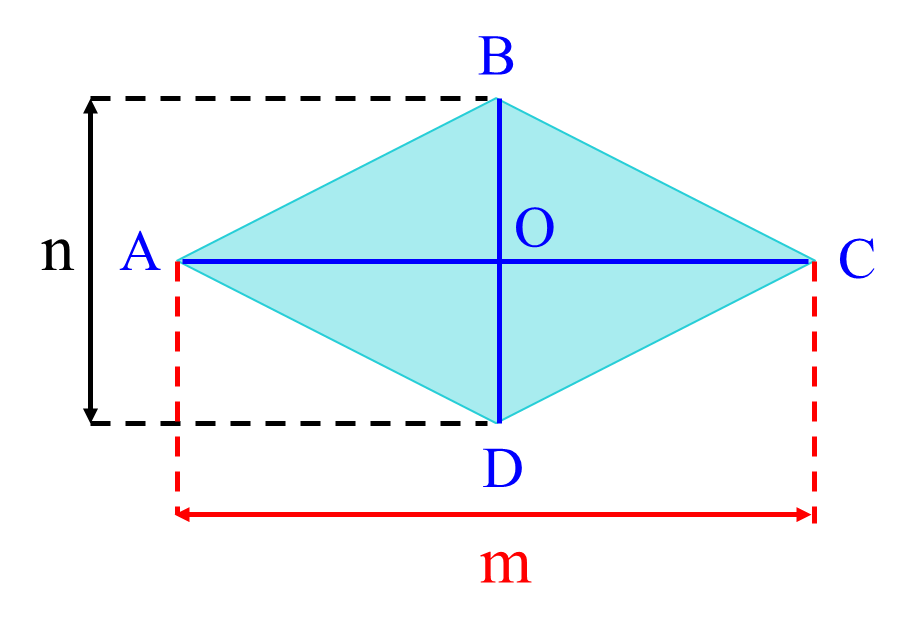 Công thức tính diện tích hình thoi:
Bài 1: Tính diện tích hình thoi, biết:
a) Độ dài các đường chéo là 19cm và 12cm.
b) Độ dài các đường chéo là 30cm và 7dm
Bài giải
Diện tích hình thoi là:


                        Đáp số: 114 cm2
Bài giải
Đổi: 7dm = 70cm
Diện tích hình thoi ABCD là:


                        Đáp số: 1050 cm2
(cm2)
(cm2)
Bài 2: Một miếng kính hình thoi có độ dài các đường chéo là 14cm và 10cm. Tính diện tích miếng kính đó?

Bài giải 
Diện tích của miếng kính hình thoi là: 
(14 x 10) : 2 = 70 
                                                       Đáp số: 70
Bài 3: Cho 4 hình tam giác,
 mỗi hình như hình bên: 

Hãy xếp bốn hình tam giác đó 
thành một hình thoi như bên.

b) Tính diện tích hình thoi?
2 cm
3 cm
a) Xếp bốn hình tam giác thành hình thang
2 cm
3 cm
2 cm
3 cm
b) Tính diện tích hình thoi
Độ dài đường chéo thứ nhất của hình thoi là:
2 x 2 = 4 (cm)
2 cm
4 cm
Độ dài đường chéo thứ hai của hình thoi là:
3 cm
3 x 2 = 6 (cm)
Diện tích hình thoi là:
6 cm
(cm2)
Đáp số: 12 cm2
Bài 4: Thực hành
Gấp tờ giấy hình thoi (theo hình vẽ) để kiểm tra các đặc điểm sau đây của hình thoi:
- Bốn cạnh đều bằng nhau.
- Hai đường chéo vuông góc với nhau
- Hai đường chéo cắt nhau tại trung điểm của mỗi đường.
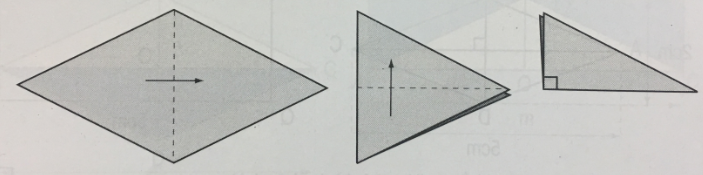 Hoạt động vận dụng
Chọn câu trả lời đúng
12 cm và 8 cm là độ dài 2 đường chéo của 1 hình thoi có diện tích là :
A. 96 cm2			      B. 95 cm2	
            C. 48 cm2                         D.  47 cm2
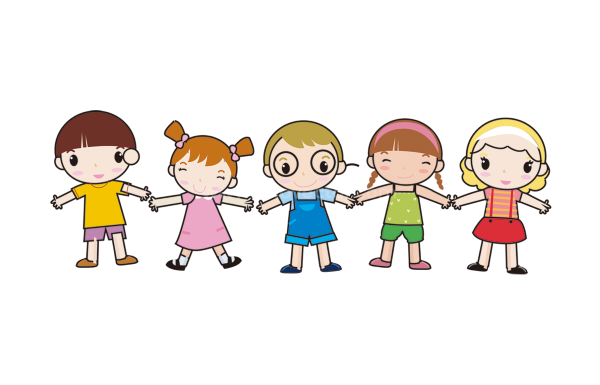 C. 48 cm2
Trong hình thoi ABCD có:
A. Hai đường chéo bằng nhau.
B. Hai đường chéo vuông góc với nhau
C. Các cặp cạnh song song và bằng nhau.
D. Cả B và C đều đúng.
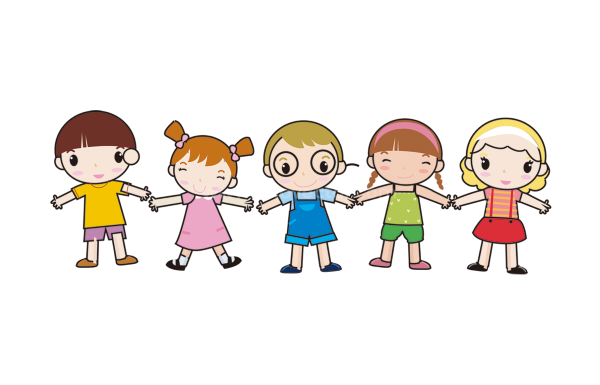 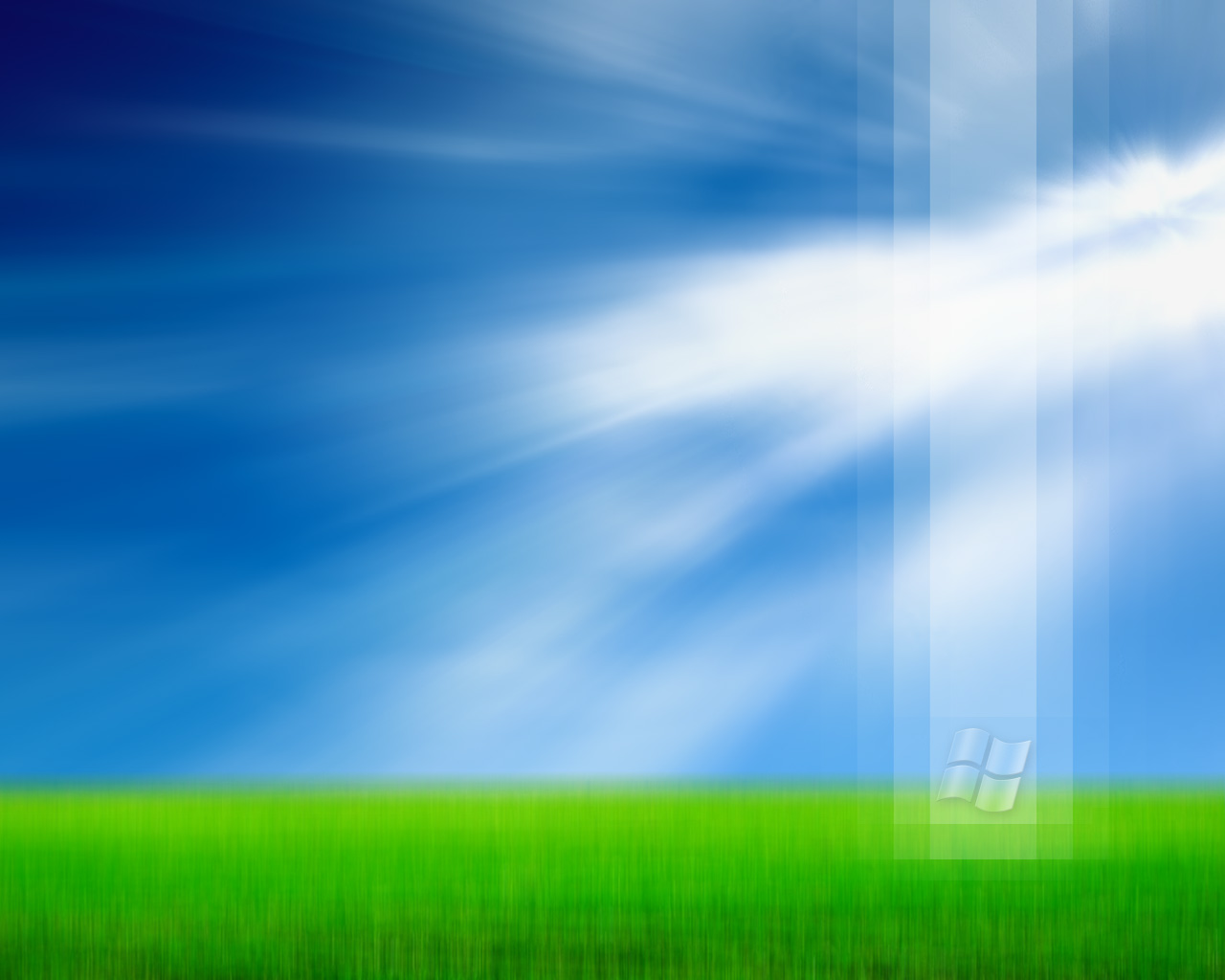 DẶN DÒ
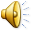 Hoàn thành các bài tập
Chuẩn bị bài cho tiết học sau
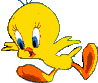 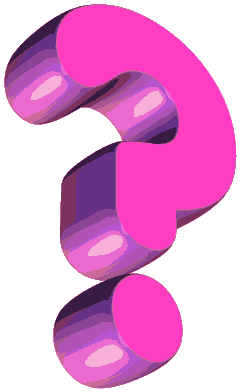